Kyber- ja digiturvabingo – tunnista riskit, tee #digiturvatekojaVersio 1.00 Digiturvaviikko- mitä seuraavista olet tehnyt viikon aikana?
30.9.2024 DVV digiturvatiimi
DVV digiturvatiimi
Ohjeet
Tunnista työtehtävissä, työ- tai opiskelupaikalla sekä vapaa-ajalla, arjessa ja kotona havaitsemiasi digi- ja fyysisen maailman ilmiöitä, ennen kaikkea uhkia ja riskejä. Vastaavasti, tee digiturvatekoja, joilla ylläpidät ja parannat omaa, perheesi ja työantajasi kyber- ja digiturvallisuutta.
Löydät seuraavilta sivuilta kaksi 7*5 taulukkoa, jossa on 35 erilaista digi- tai fyysisessä maailmassa tai digiherätteissä mahdollisesti kohtaamaa tai tuntemaasi ilmiötä, tapahtumaa tai tehtävää.
 
Osa voi olla sellaisia, että ne saattavat aiheuttaa toteutuessaan tietojen tai rahan, muun sinulle arvokkaan menetyksen tai varastamisen, tai muuta vahinkoa
Vastaavasti työpaikalla ja työtehtäviä hoidettaessa, nämä voivat tietojen ja taloudellisen menetyksen ohella mahdollistaa tietomurron tai henkilötietojen tietoturvaloukkauksen 

Toinen taulukko sisältää vastaavasti tehtäviä, joiden avulla voit parantaa turvallisuuttasi kotona ja työpaikalla – pääset sen avulla tunnistamaan tekemiäsi tai suunnittelemaan erilaisia digiturvatekoja.

Jos haluat osallistua Digiturvaviikon bingoon 30.9.-4.10. niin täytä bingolappusi ja ota siitä esimerkiksi valokuva tai muu todiste ja lähetä se ma 7.10.2024 mennessä digiturva@dvv.fi – viestin aiheeksi ”Bingo”. Toki tuota bingosivua saa tuunata haluamallasi tavalla . Nostamme some-kanavissa esille muutamia mielenkiintoisimpia ja voi olla, että tällaiset saavat lisäksi jonkin pienen muiston tästä!
DVV digiturvatiimi
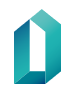 DVV digiturvatiimi
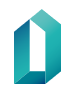 DVV digiturvatiimi
DVV digiturvatiimi